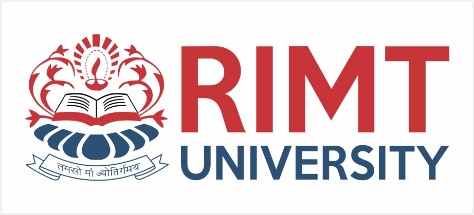 PROGRAMMING FOR PROBLEM SOLVINGBCSE-1201
Course Name: B. Tech (CSE) Semester: 2nd
Prepared by: Sahilpreet Singh
Department of Computer Science & Engineering
1
Dr.Nitin Thapar_SOMC_ITFM
education for life                       www.rimt.ac.in
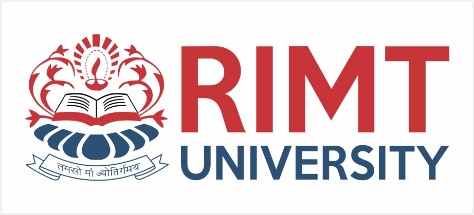 TOPIC:- Inheritance
education for life                       www.rimt.ac.in
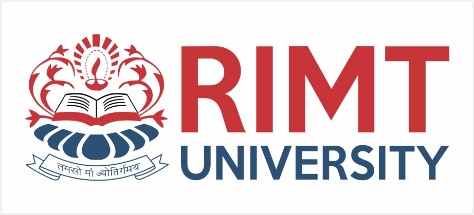 C++ Inheritance
One of the most important concepts in object-oriented programming is that of inheritance. Inheritance allows us to define a class in terms of another class, which makes it easier to create and maintain an application. This also provides an opportunity to reuse the code functionality and fast implementation time.

When creating a class, instead of writing completely new data members and member functions, the programmer can designate that the new class should inherit the members of an existing class. This existing class is called the base class, and the new class is referred to as the derived class.
education for life                       www.rimt.ac.in
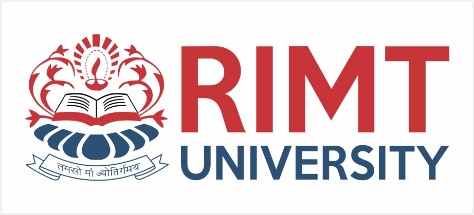 C++ Inheritance
Inheritance is the process by which new classes called derived classes are created from existing classes called base classes.


The derived classes have all the features of the base class and the programmer can choose to add new features specific to the newly created derived class.
education for life                       www.rimt.ac.in
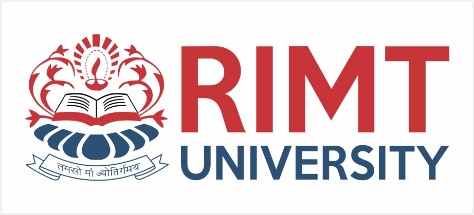 C++ Inheritance
General Format for implementing the concept of Inheritance: 

class derived_classname: access specifier baseclassname 

For example, if the base class is MyClass and the derived class is sample it is specified as: 

 class sample: public MyClass 

The above makes sample have access to both public and protected variables of base class MyClass
education for life                       www.rimt.ac.in
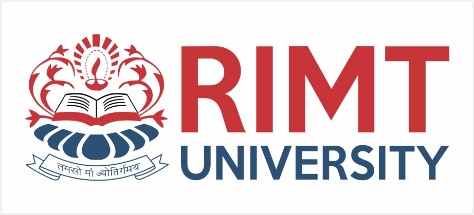 C++ Inheritance
public, private and protected access specifiers: 

1 If a member or variables defined in a class is private, then they are accessible by members of the same class only and cannot be accessed from outside the class. 

2 Public members and variables are accessible from outside the class. 

3 Protected access specifier is a stage between private and public. If a member functions or variables defined in a class are protected, then they cannot be accessed from outside the class but can be accessed from the derived class.
education for life                       www.rimt.ac.in
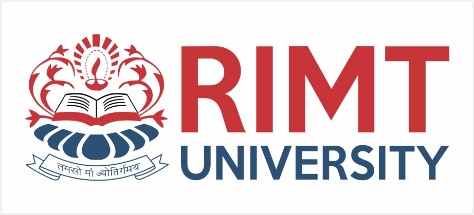 C++ Inheritance
Inheritance Example:

class MyClass
{  	public:     	MyClass(void) { x=0; }   	void f(int n1)  	{  x= n1*5;} 
 	void output(void) { cout<<x; } 
 	private:  	int x;};
education for life                       www.rimt.ac.in
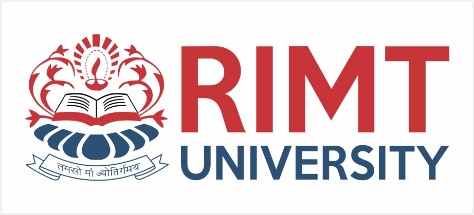 C++ Inheritance
Inheritance Example:

class sample: public MyClass	{ public:   	sample(void) { s1=0; } 
 	void f1(int n1) 		{ s1=n1*10;}
 	void output(void) 	{ MyClass::output();   cout << s1; } 
 	private: 	int s1;
	};
education for life                       www.rimt.ac.in
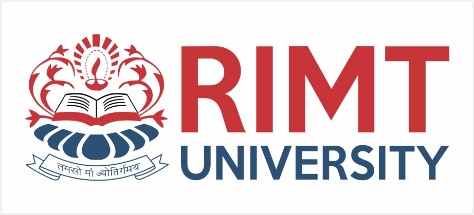 C++ Inheritance
Inheritance Example:

	int main(void)	 {	sample s; 		s.f(10); 		s.output(); 		s.f1(20); 		s.output();           	}

The output of the above program is
50200
education for life                       www.rimt.ac.in
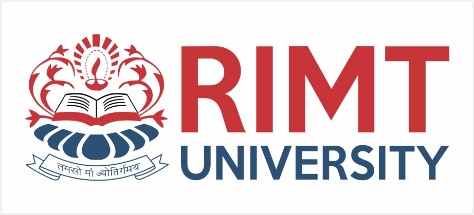 Types of Inheritance
1. Single class Inheritance:

Single inheritance is the one where you have a single base class and a single derived class.
Class Employee
It is a Base class (super)
Class Manager
it is a sub class (derived)
education for life                       www.rimt.ac.in
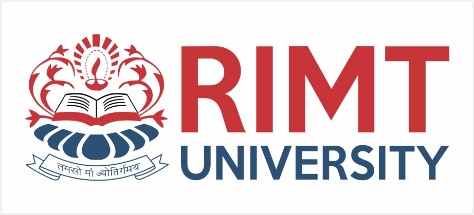 Types of Inheritance
2. Multilevel Inheritance:
In Multi level inheritance, a class inherits its properties from another derived class.
it is a Base class (super) of B
Class A
it is a sub class (derived) of A
 and base class of class C
Class B
Class C
derived class(sub) of class B
education for life                       www.rimt.ac.in
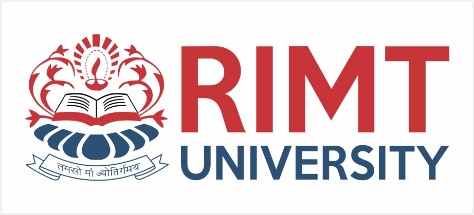 Types of Inheritance
3. Multiple Inheritances:

In Multiple inheritances, a derived class inherits from multiple base classes. It has properties of both the base classes.
Base class
Class A
Class B
Class C
Derived class
education for life                       www.rimt.ac.in
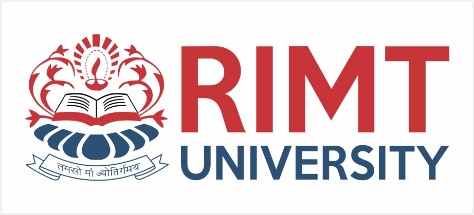 Types of Inheritance
4. Hierarchical Inheritance:

In hierarchical Inheritance, it's like an inverted tree. So multiple classes inherit from a single base class. It's quite analogous to the File system in a unix based system.
Class A
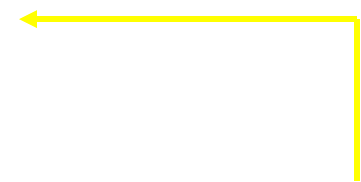 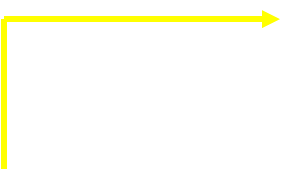 Class C
Class D
Class B
education for life                       www.rimt.ac.in
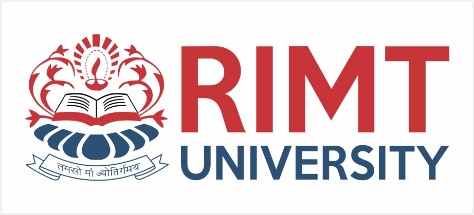 Types of Inheritance
5. Hybrid Inheritance:

In this type of inheritance, we can have mixture of number of inheritances but this can generate an error of using same name function from no of classes, which will bother the compiler to how to use the functions.

Therefore, it will generate errors in the program. This has known as ambiguity or duplicity.

Ambiguity problem can be solved by using virtual base classes
education for life                       www.rimt.ac.in